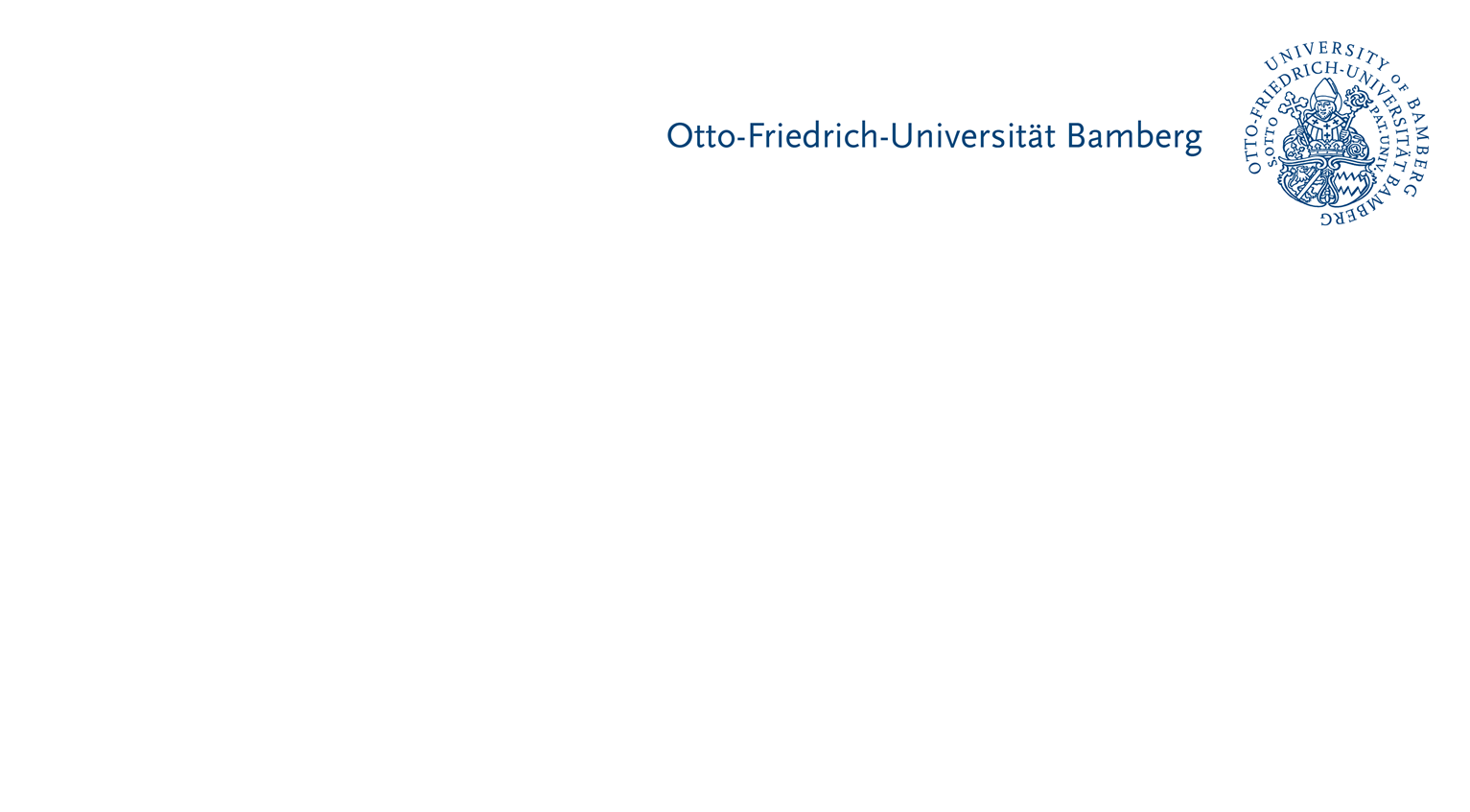 ILGU 2016 Bericht: Kapitel VIISprachkompetenzen inDeutschland
Eine einführende Übersicht
[Speaker Notes: Hinweis:
 
Anpassen der Fußzeile: Die PowerPoint-Vorlagen weisen alle eine Fußzeile auf, die sich natürlich individuell anpassen lässt. Um z.B. den Titel des Vortrages und den Namen des Referenten einzutragen muss dazu der Hauptfolienmaster geändert werden. In PowerPoint 2007/2010 muss man dazu unter dem Menü-Punkt "Ansicht" den Button "Folienmaster" anklicken. Am linken Bildschirmrand wird dann die Liste der Masterfolien angezeigt. Der oberste ist der Hauptmaster in dem sich die Textfelder der Fußzeile problemlos ändern lassen.]
Gliederung
IGLU- Studie 
Forschungsdesign 
Lesekompetenzen nach Sprachgebrauch in der Familie
Lesekompetenzen in Deutschland 
Leseleistungen und Kompetenzstufen 
Leseselbstkonzept, Lesemotivation und Leseverhalten
Fazit
Diskussion
1. IGLU-Studie (Internationalen Grundschul-Lese-Untersuchung)
Folgestudie der International Reading Literacy Study 
Fokus auf Leseleistungen im Ländervergleich
Langzeitstudie 2001, 2006, 2011 und 2016 
Erweiterung der Items (Kinder mit und ohne Migrationshintergrund)
Kein Aussage über Kinder von Zuwanderungsstrom 2015 möglich
2. Forschungsdesign
Lesekompetenzen von SchülerInnen der vierten Jahrgangsstufe in Deutschland
Leistungsunterschiede in individueller und institutioneller Perspektive

Fokus auf: 
Deutschland im Internationalen Vergleich 
Nationaler Vergleich 
Zusätzlich: Lesemotivation
3. Lesekompetenzen nach Sprachgebrauch in der Familie
Zwei Gruppen: Kinder bei denen die Testsprache zu Hause gesprochen wird oder nicht 
16,6% der SchülerInnen gaben an, dass die Testsprache manchmal oder nie in der Familie gesprochen
Leistungsmittelwertunterschied 40 Punkte (Leistungszuwachs in einem Schuljahr)
Im Vergleich: andere OECD-Staaten niedrigere Werte
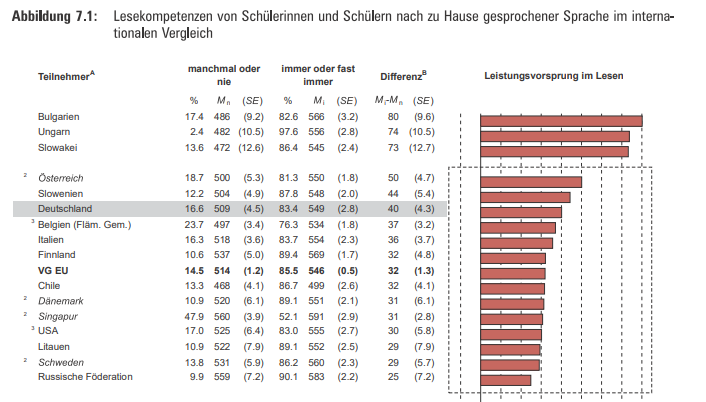 4. Lesekompetenzen in Deutschland
Unterscheidung zwischen Geburtsort der Elternteile
Problem: Fehlende Elternangaben 
Höhere Leseleistungen bei Kindern, deren Eltern beide in Dt. bzw. beide im Ausland geboren sind 
Wenn nur ein Elternteil im Ausland geboren, ist der  Unterschied in der Leseleistung nicht signifikant
Leistungsunterschiede zwischen 2001 und 2016 konstant
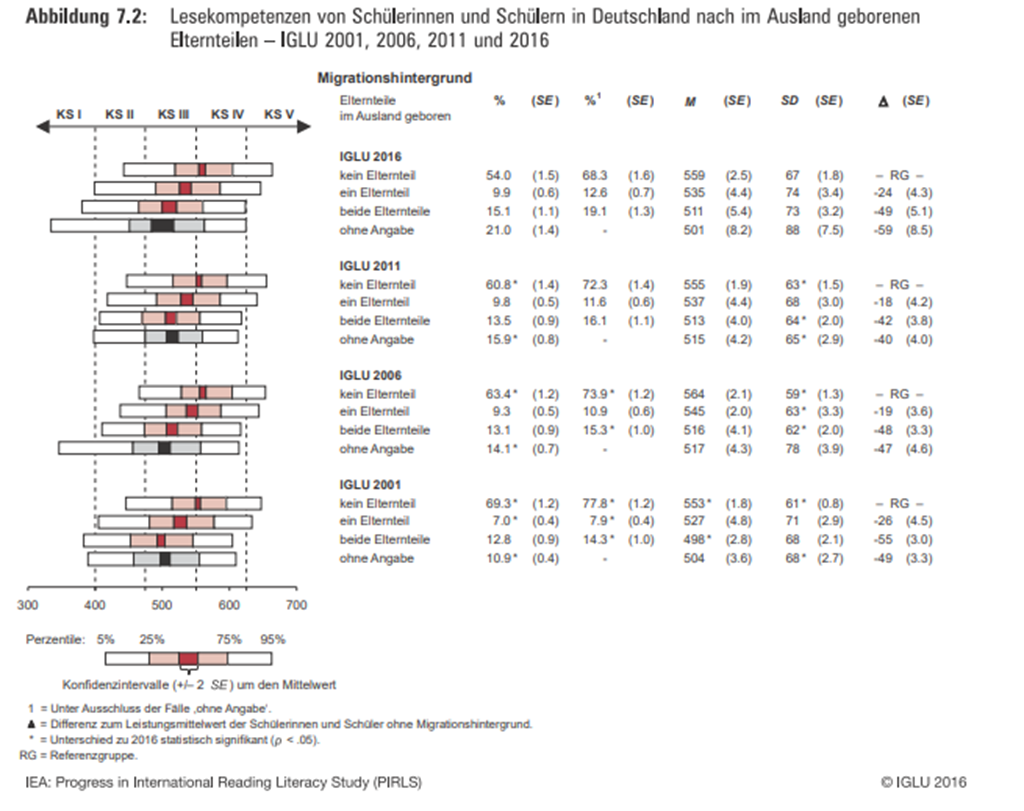 Erweiterung: Analyse mit Mehrebenenregressionen
Kontrolle auf:
Migrationsstatus 
Sozialen Status 
Schulische Kompetenzen 
Interaktion zwischen Erhebungszyklus und Migrationsstatus
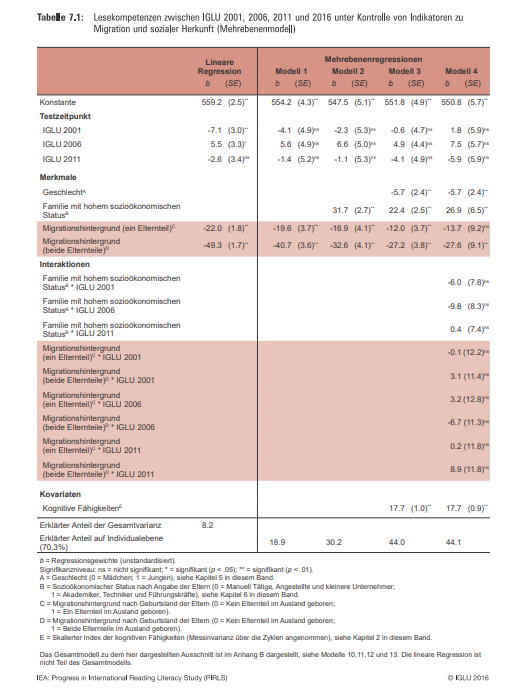 5. Leseleistungen und Kompetenzstufen
IGLU: Kompetenzstufen I –V 

Bildungspolitisches Ziel: Kompetenzstufe III

Jede/r zehnte SchülerIn ohne Migrationshintergrund erreicht Kompetenzstufe III (10,4%)

Jede/r vierte SchülerIn mit Migrationshintergrund erreicht Kompetenzstufe III (28,8%)
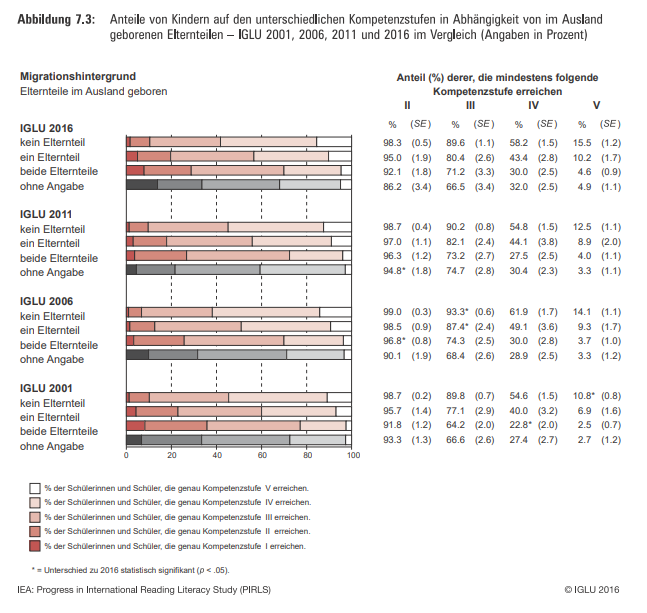 6. Leseselbstkonzept, Lesemotivation und Leseverhalten
Unabhängig von Migrationsstatus: Alle Faktoren mit hoher positiver Selbsteinschätzung bewertet

Kinder ohne Migrationshintergrund haben positivere Werte als Kinder, deren Elternteile beide in Dt. geboren wurden 

Keine signifikanten Unterschiede bei Kindern mit einem Elternteil, welches im Ausland geboren worden ist
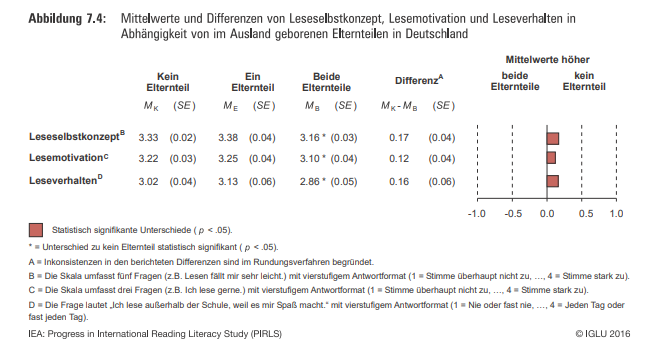 7. Fazit
Signifikant höhere Leseleistungen von Kindern, bei denen beide bzw. kein Elternteil im Ausland geboren wurde (Vergleich mit 2001)

Leistungsunterschiede variieren international

29% schwache LeserInnen mit Migrationshintergrund wird als hoch eingeschätzt

Leistungsunterschiede seit 15 Jahren konstant
8. Diskussion (Input)
https://www.youtube.com/watch?v=yiy2uaZm9yg
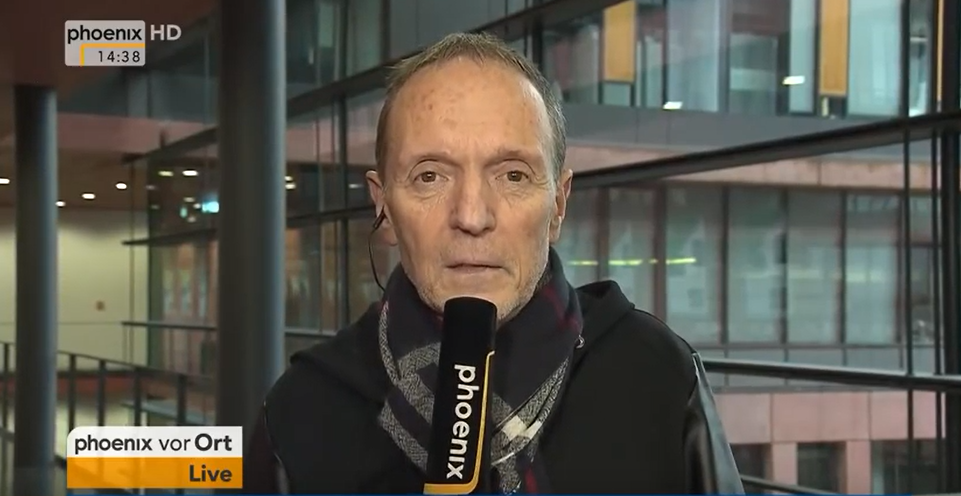 8. Diskussion (Fragen)
Bild: https://www.youtube.com/watch?v=yiy2uaZm9yg
Wie könnten Lehrkräfte in Zukunft vom Staat unterstützt werden, um den Kompetenzerwerb aller SchülerInnen zu steigern?
„Grundschule als Spielwiese der Reformpädagogik“ (1:36) – welche Ansätze sollten zum erfolgreichen Erlernen von Sprache verfolgt werden? (Schreiben nach Gehör)
Wie kann man in Zukunft mehr Wert auf Rechtschreibung legen?
„Bildung aus Büchern“ (4:54) – wie kann ein breitere Zugang zu Lesematerial für unterschiedliche Schichten realisiert werden?
Wie kann das breite Mittelfeld der Lesekompetenzstufe III gefördert werden?